МАОУ ДО   «Беломорский ЦДО»
«Рыба на столе – здоровье в доме»


 
Педагог дополнительного образования: 
Логинова В.П.
Цель урока:
Ознакомить с питательной ценностью рыбы;
научить приготовлению блюд из рыбы;
совершенствовать приемы работы с 
рыбными продуктами.
Карелия
Карелия – один из самых восхитительных природных заповедников не только нашей страны, но и всего мира. Кажется, только здесь утомлённый житель шумных и пыльных мегаполисов сможет найти здесь настоящее уединение и источник неиссякаемой энергии, которую дарит нам природа Карелии.Грозные скалы и бездонные озёра, пронзительно высокое небо и чистейший воздух. Природное величие этих мест поражает воображение, тишина и спокойствие – дарят ни с чем несравнимое чувство равновесия и единения со вселенной.Кто-то назовёт этот край суровым и будет неправ – ведь Карелия это удивительно теплый, душевный уголок нашей страны, в который невозможно не влюбиться.
Белое море
Поморы на баркасе
Поморские суда
Женщины на рыбном промысле
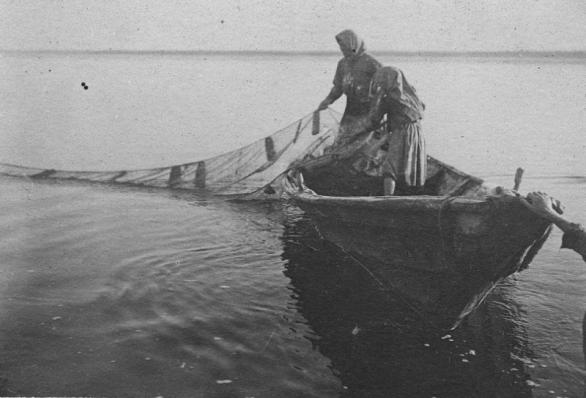 Зимняя рыбалка
Утварь рыболовная
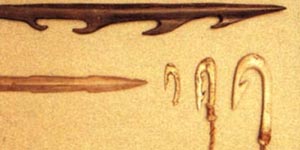 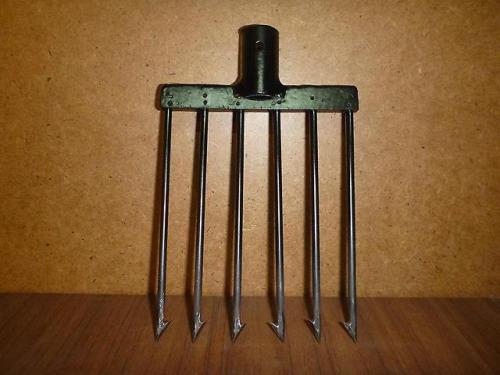 Ловля сетями на озере
«Карелрыбфлот»
Работа кипит
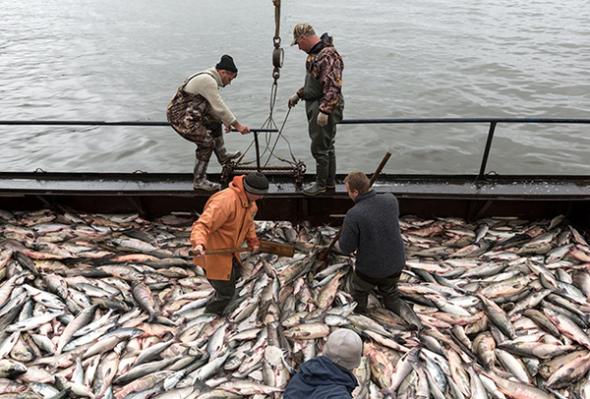 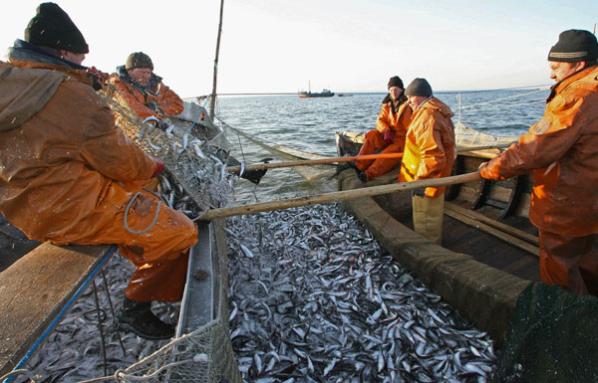 Цеха по обработке рыба
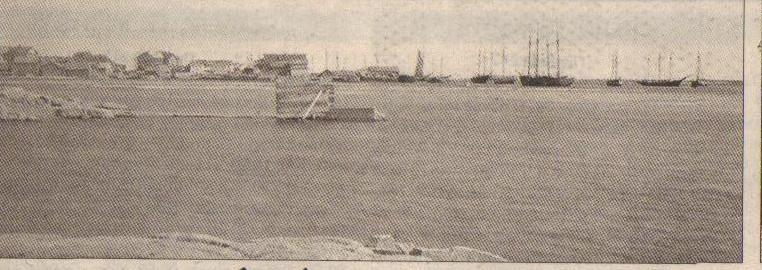 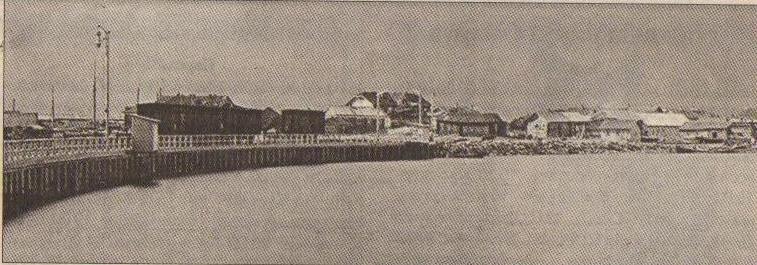 Рыбный промысел в Карелии
морской
речной
озерный
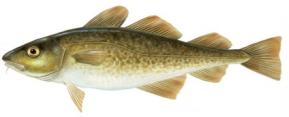 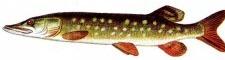 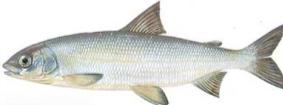 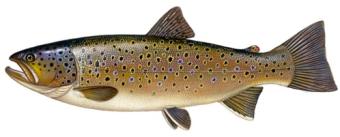 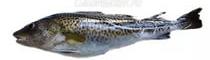 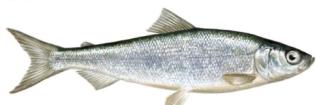 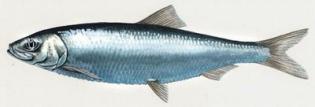 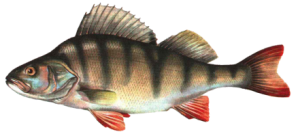 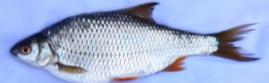 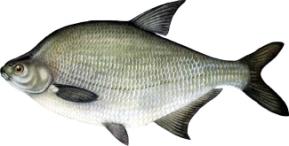 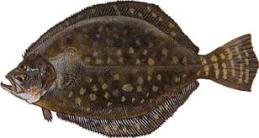 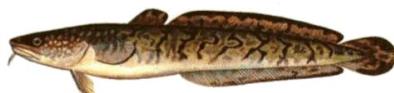 ПОМОРСКАЯ И КАРЕЛЬСКАЯ КУХНИ
Национальные традиции карелов и поморов складывались в течение многих веков. Из поколения в поколение передавались навыки приготовления пищи и особенности обработки продуктов. Издавна карельская и  поморская кухни славились блюдами из озерной, речной и морской рыбы.
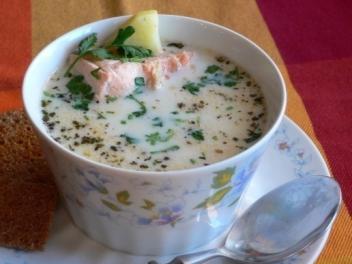 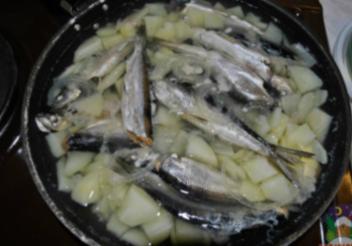 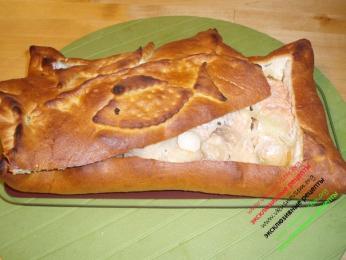 Салат рыбный
Соленую рыбу отваривают, предварительно отмочив ее, очищают от костей, измельчают, добавляют  нарезанный вареный картофель, зеленый горошек, репчатый лук, подсолнечное масло или майонез и все тщательно перемешивают. Вкусный салат получают и из рыбы горячего копчения. 500 г рыбы, 2 — 3 картофелины, головка репчатого лука, 2 - 3 ст. ложки зеленого горошка, подсолнечное масло (майонез), соль по вкусу.
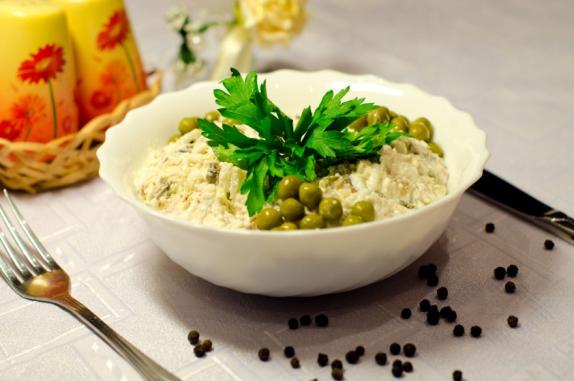 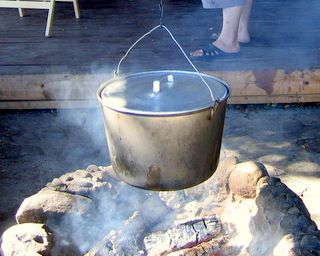 Уха
В кипящую воду кладут нарезанный картофель и луковицу. Когда вода закипит, в нее опускают выпотрошенную и тщательно вымытую рыбу. У окуней чешую не снимают, у плотвы отрезают голову, иначе уха будет горчить. Перед окончанием варки добавляют лавровый лист и перец. Варится уха 30 - 40 минут. В северной и средней Карелии в прежние времена в уху подбалтывали немного ржаной или пшеничной муки. В некоторых местах ее сдабривали сырым яйцом. Получалась очень светлая и красивая уха. Перед подачей на стол рыбу из бульона выкладывали на блюдо и крепко присаливали, "чтобы впредь лучше ловилась". Ели ее после ухи, о чем говорит карельская пословица:  - 2 л воды, головка репчатого лука, 2 - 3 картофелины, 1 лавровый лист, 4 - 5 горошин перца, соль по вкусу.
Рыба по- карельски
Блюдо, полюбившееся многим жителям Карелии. Оно занимает как быпромежуточное положение между первым и вторым блюдами. Готовят его из любой рыбы. Особенно вкусно из ряпушки или
 тресковых рыб. Вычищенную и вымытую рыбу кладут в глубокую сковороду, на нее - нарезанный картофель, лавровый лист, перец, нарезанный лук. Посолив, все это заливают холодной водой так, 
чтобы только покрыть содержимое, и ставят на огонь. После того как
 вода закипит, огонь убавляют и наливают в сковороду немного подсолнечного масла. Рыба должна медленно кипеть 30 - 40 минут. Едят в горячем и холодном виде. 500 г рыбы, 2 средние картофелины, 
2 луковицы, 1 лавровый лист, 4 - 5 горошин перца, 2 ст. ложки подсолнечного масла (можно заменить сливочным маслом или маргарином).
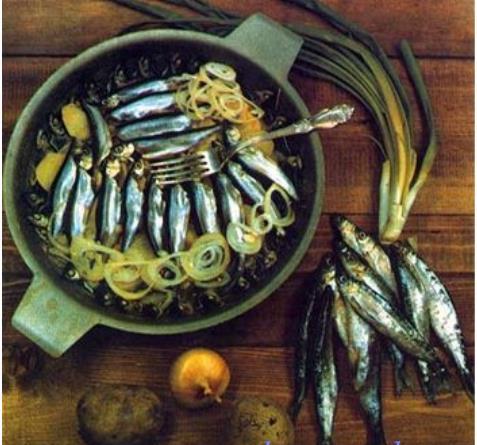 Рыба в молоке
Куски подсоленной рыбы кладут на сковороду,заливают молоком, кипятят, добавляют нарезанный картофель, сметану, немного сливок и ставят в духовку. Перед подачей на стол поливают растопленным сливочным маслом. 500 г рыбы (лучше филе), 1 стакан молока, 1/2 стакана сметаны, 2 - 3 ст. ложки сливок, 2 - 3 ст. ложки сливочного масла, соль по вкусу.
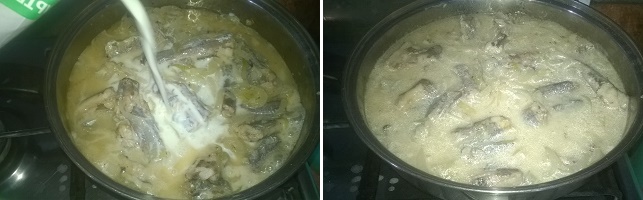 Жарёха поморская
Немного отмоченную и вымытую соленую треску нарезают на кусочки и припускают в во- де с добавлением репчатого лука. В этом "бульоне" отваривают картофель, нарезанный ломтиками. Разделанную рыбу и картофель укладывают на противень, заливают молоком, добавляют сливочное масло и посыпают измельченным репчатым луком. Все это жарят в духовке при температуре 250о до образования румяной корочки. На одну порцию: 137 г рыбы (соленой трески), 241 г картофеля, 40 г молока, лук репчатый.
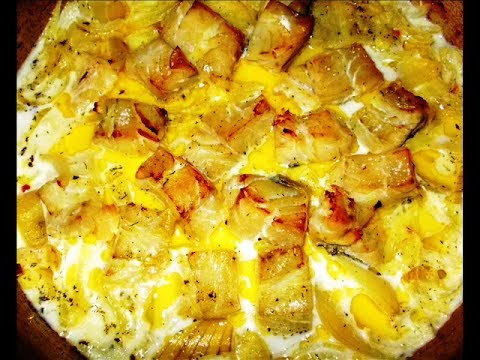 Шницель по- карельски
Филе рыбы (трески, хека, путассу) без кожицы нарезают на кусочки, слегка отбивают, посыпают солью и перцем, обмакивают во взбитое яйцо и жарят в подсолнечном масле. Шницель подают, полив сверху сливочным маслом, с отварным или жареным картофелем, соленым огурцом, зеленью. На одну порцию: 200 г рыбы, 1 яйцо, масло растительное для жареная, сливочное масло, соль по вкусу.
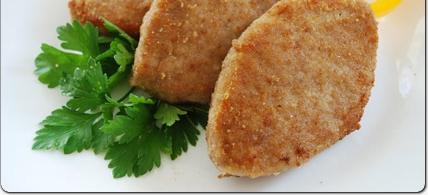 Рыба  копченая
Рыба вяленая
Жареная навага
Беломорская навага - очень вкусная и нежная рыба, но, чтобы сохранить эти качества, ее надо правильно приготовить. Рыбу следует вычистить, пока она полностью не оттаяла. Затем аккуратно разрезать брюшко, стараясь не повредить икру, удалить внутренности и жабры, хорошо промыть. На сковороде разогревают подсолнечное масло, каждую рыбку обваливают в муке с солью - панируют, не дав ей полностью оттаять (тогда рыба будет сочнее), и жарят до готовности. Жареную навагу подают на блюде. Поморы навагу не жарят, а припускают - отваривают в небольшом количестве воды. Карелы в прошлом мало употребляли навагу, так как она была привозной и довольно дорогой, но больше всего их смущал необычный, чуть сладковатый вкус этой рыбы.
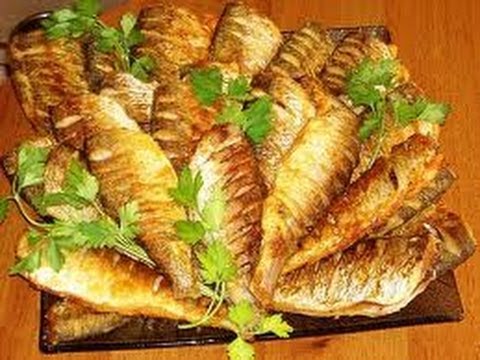 Рыба , тушенная в молоке
В глиняный горшок кладут очищенный картофель, нарезанный дольками, добавляют воду и варят до полуготовности. Воду сливают, кладут мелко нарезанный лук, соль, перец горошком, лавровый лист, порционные куски сырой рыбы, заливают молоком и тушат 20 - 25 минут. На одну порцию: 150 г рыбы, 100 г молока, 30 г репчатого лука, 150 г картофеля.
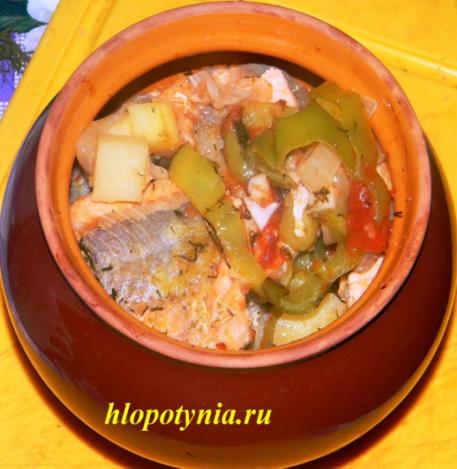 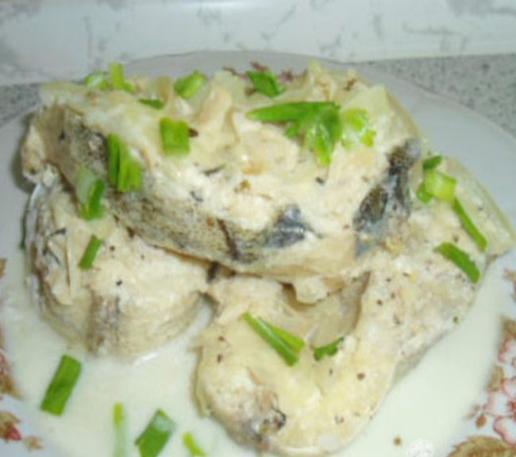 Рыбник
Традиционное карельское и  поморское  изделие, распространенное в крае повсеместно. Для рыбника готовят кислое (дрожжевое) тесто из ржаной или пшеничной муки. Пресное тесто очень ломкое, и во время выпекания из рыбы может вытечь сок. Лепешку раскатывают толщиной в 1 см, на нее кладут свежую подсоленную рыбу, добавляют сливочное масло, заворачивают лодочкой, края защипывают и выпекают в духовке. В северной Карелии пекут также открытые рыбники из свежей подсоленной рыбы. В этом случае в имеющееся отверстие наливают немного сметаны. Рыба в открытом рыбнике вкуснее, рассыпчатее. Из щуки выпекали также рыбник треугольной формы. Из ряпушки иногда пекли круглый рыбник, оставляя сверху небольшой участок открытым. Его смазывали маслом и закрывали полотенцем.
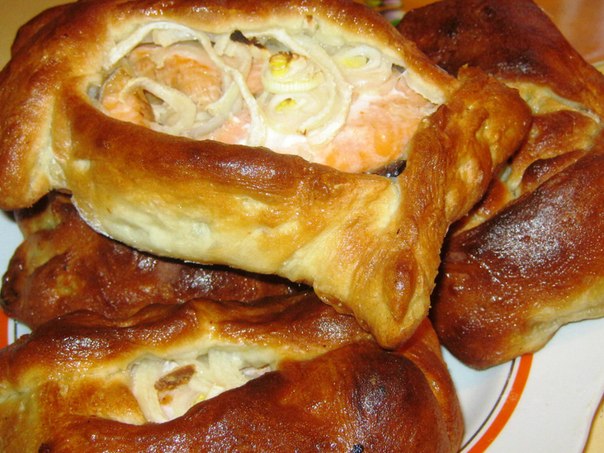 Список используемой литературы:  
Н.А.Анфимова «Кулинария» –Москва издательский центр « Академия» 2008
«Сборник рецептур блюд и  кулинарных изделий  для предприятий общественного питания – Москва, : ООО» Дом Славянской книги «,2012.-576с.
Дополнительная литература : 
 Р.Ф. Никольская « Карельская книга»-Петрозаводск « Карелия» 1989.
  О.А. Степанова; С.В.Кошкина  « Поморская кухня»Беломорск -2013.
Л.А. Черемухина « Северная кухня» . – Архангельск изд. 1992.-319с.,
3. Тесты  по теме « Рыба».
Закрепление пройденного материала:
1. Первичная обработка рыбы- это:
1) размораживание рыбы 
2) удаление головы – удаление плавников – удаление внутренностей через разрез брюшка 
3) приготовление полуфабрикатов.
4) Жарка
2. Какие полуфабрикаты можно приготовить из рыбы:
1) Котлетная масса
2) рыбное филе
3) набор ухи
4) заливное из рыбы
3. Какие холодные блюда и закуски можно приготовить из рыбы:
1)Рыба под маринадом
2) селедка «под шубой»
3) Бутерброд с красной рыбой
4) Уха
Спасибо 
за внимание!